Red Cherry- selected brands sales data
CEREAL
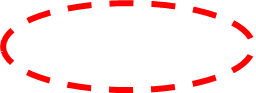 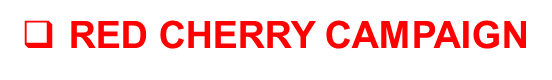 BATTERIES
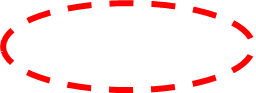 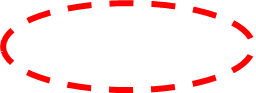 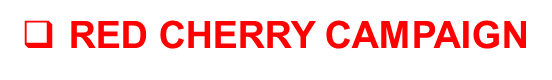 BEVERAGE
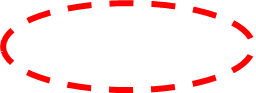 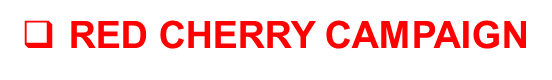 LAUNDRY DETERGENT
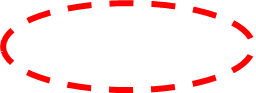 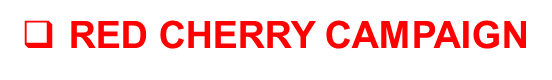 KITCHEN PRODUCT
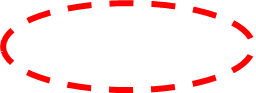 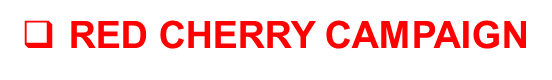